What is Gender Action?
Gender Action is an award programme which promotes and supports a whole-school approach to challenging stereotypes. 

Gender Action (GA) was launched in 2018 in response to the underrepresentation of women and girls in STEM subjects.
[Speaker Notes: We also want to get representation  of male students in predominantly female heavy subjects - teaching, childcare the arts]
In 2023, DECSY, supported by Mission 44,  was able to offer the programme free to schools.

 We will continue to develop it nationally over the next 2-3 years.
[Speaker Notes: Development Education Centre South Yorkshire]
How does the programme work?
Supporter
SLT or Headteacher sign our ‘letter of commitment’
Acknowledgement that they want to support gender equity in their school 
Supporter badge for website
Access to online resources
Initiator
Select two areas of the whole-school approach and create an Action Plan:


Outline priorities

Consult with colleagues 

Set realistic and achievable goals 

Consider how to measure impact and overcome barriers
Attend our 3x 2-hour training webinars and get direct feedback on your action plan
[Speaker Notes: Personal practice and supporting staff

Student voice

Curriculum

Progression, career and jobs

Internal and external communications 

Community engagement]
Champion
*Provide evidence for your action plan
[Speaker Notes: Pitmaston school in Worchester 

Primary school 

Complete overhaul of the curriculum over 2 years]
Beacon
[Speaker Notes: King Edwards school in Southampton 

Focus on pedagogy and theory in the classroom

Increasing representation in A level physics]
If you are SLT you can sign up now!
Where do I sign up?
or drop me an email: clive@decsy.org.uk
Free to be our true selves?
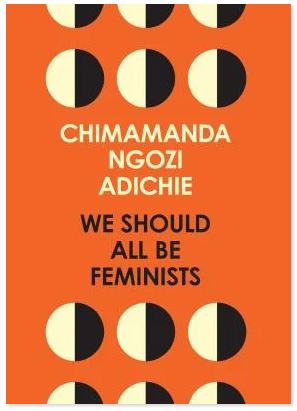 The problem with gender is that it prescribes how we should be rather than recognising how we are. Imagine how much happier we would be, how much freer to be our true individual selves, if we didn’t have the weight of gender expectations.   

Adichie 2014
https://www.chimamanda.com/we-should-all-be-feminists/
[Speaker Notes: HG/CB

Chimamanda Ngozi Adiche, We Should All Be Feminists (2014)  (How does gender prescribe how we should be? How can you be free from the weight of gender expectations?)

Share link to evaluation with participants

Ask for one thing going to do next – write in Chat.
 
Invite comments]
​ ​Clive Belgeonne
Gender Action Consultant
clive@decsy.org.uk ​ ​
​
Twitter - @_Gender_Action​
Instagram - @genderaction​
LinkedIn - @gender-action-decsy​
General Enquires – info@genderaction.co.uk​
​
www.genderaction.co.uk ​
​
​